Spring College Night:Pine View College Night:College Planning and the College Admissions Landscape 2025-26
April 2025
Brought to you 
from Pine View's 
College Counseling Team
Mr. Bergman & Dr. Wiley
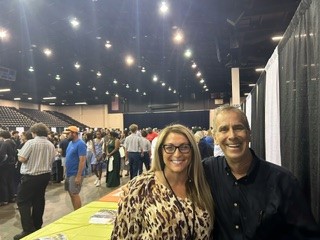 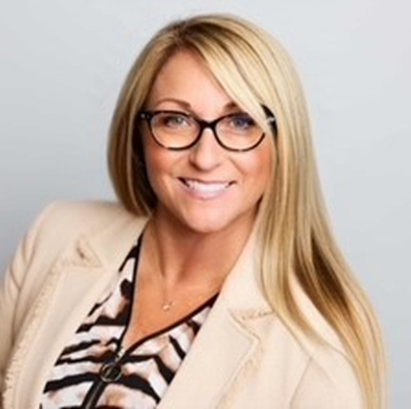 Dr. Lori Wiley
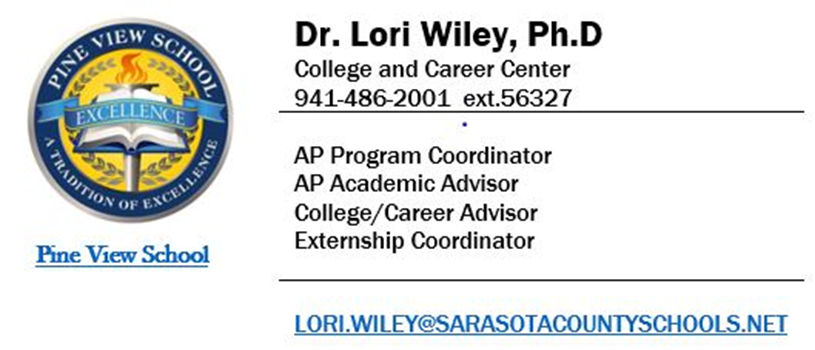 College Advisor, Pine View School
General Housekeeping
Please hold Individual Questions during the presentation 
Moderated Q & A at the conclusion of the presentation tonight
Question Code – scan and submit
All questions will be answered, and posted on pvscollegecounseling.com
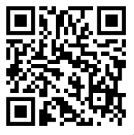 Testing Plan
SAT Registration
ACT Registration
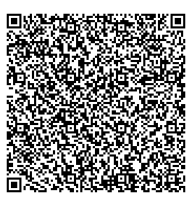 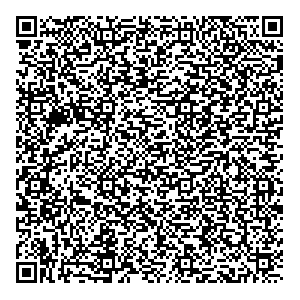 (satsuite.collegeboard.org)
(act.org)
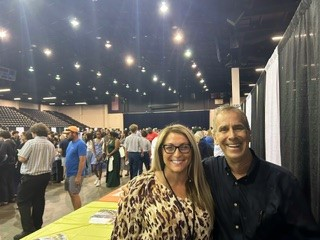 Mr. Lance Bergman
Senior College Advisor, Pine View School
January-February 2025
   Senior Scheduling (Classrooms)                                                                  
February 2025                                                                                                  
Intro to College Planning I (Classroom)
March - June 2025
   Meetings with Mr. Bergman
April 15th
   Junior College Night/Outcomes Presentation
Week of May 26th
   Summer College Kick-Off Presentation (Class)
Class of 2026Winter-Spring College PlanningEvents
Class of 2026 College Planning - PVSCC Website
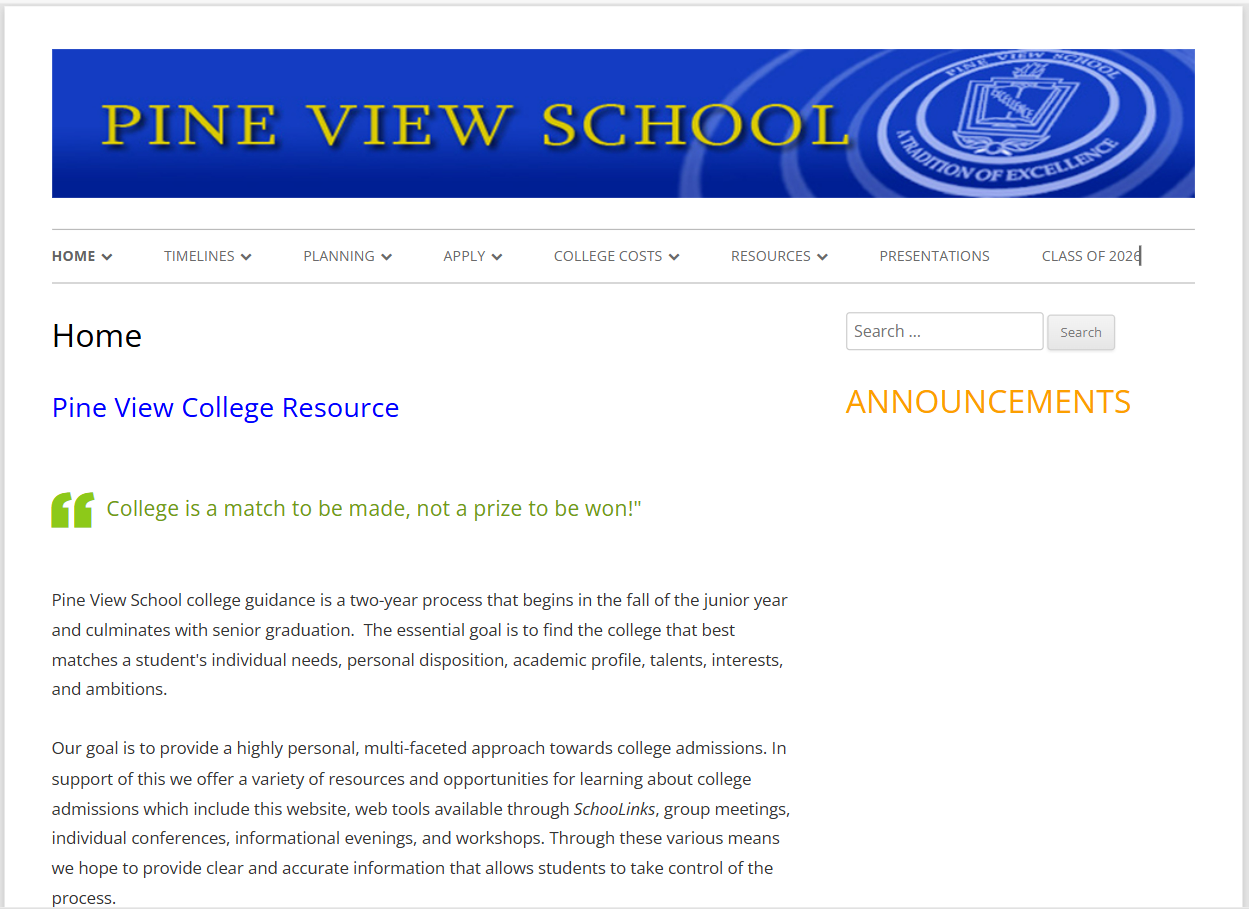 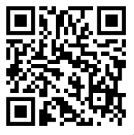 www.pvscollegecounseling.com
What is SchooLinks?
SchooLinks resources include College and Career Interest Surveys and Personality Assessments and a variety of College Research tools 
Please complete all assigned tasks (To Dos) AND Upload Resume and Prompts as instructed
	----------------------------------------------------------------------------
Pine View Transcripts, teacher recommendations, and School Profile are uploaded and sent through SchooLinks
All requests are made through SchooLinks, the use of which is required (instructions to follow in August, after the summer refresh)
SchooLinks is a separate process from your application
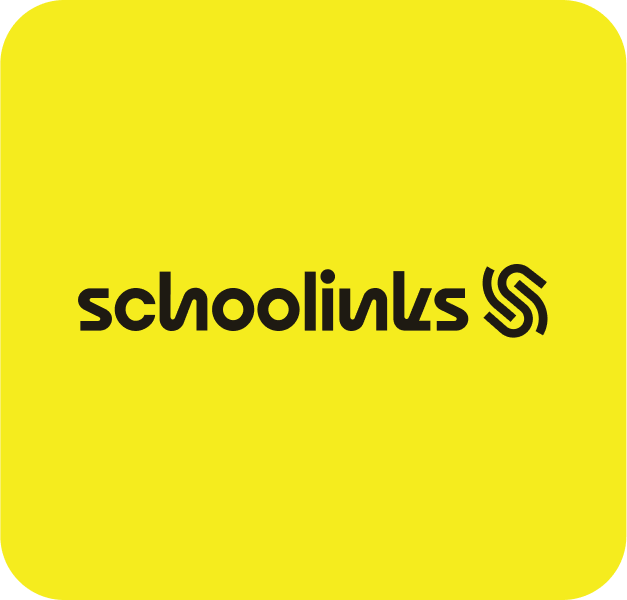 The College Admissions Landscape and Pine View School
An Introduction to the Admissions Landscape 
Recent Changes in Admissions - What's Different? What Do We Control?
Pine View Student Outcomes for In-state Public Universities - What's True and What's Not?! 
Selective Admissions - Data-based Reality

Counterproductive Behaviors and Their Consequences 
Positive Lessons and Advice for Behaviors Moving Forward

Where we are in this Journey and What's Next?
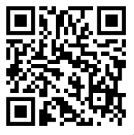 The College Admissions Landscape
What has remained true?
The quality of our students (it's actually improved…)
Highly selective admissions (are even more selective)

What has changed and why?
An exponential growth in applications over the past five years
Increased virtual outreach and access by colleges and applicants
A doubling of Common App colleges since 2015 (500-->1100+)
Use of Test-optional policies (not SUS of Florida), however…
Explosive growth in international and domestic applications
Thus, far more selective and competitive than ever
The College Admissions Landscape
What We Control 
Our accomplishments and experiences 
The type and number of colleges to which we apply
The overall quality of our applications - What and how we share
How we feel about the experience and our outcomes

What We Do Not Control - Admissions Decisions
Decisions are not primarily based upon comparative ranking of individual student merit but instead on
Policies related to Enrollment Management
The Institutional Priorities of each college
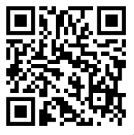 Overall PV Admissions Data 2025 - In Progress!
Total Applicants:  	1,102			
Total Acceptances: 	548  
Total Waitlists: 		110 (LY129!)

		        Class of 2025 (161)		Class of 2024 (157)		Class of 2023 (175)
	
Apps			1102	(6.85 Apps/)		1229	(7.8)				1348 (7.7)
Admits		 	548 					640	 				664 
% Accept		49.7%				52%					49%
# of Colleges		163					216					201
# Admitted To	134 IP				170					145
# Matriculated To	  36 IP			 	62					  48
In-state %		TBD				 	62					  71
13
The GREAT NEWS! - PV Data In-State USF and UCF*
* 34/37 applicants were accepted at ALL other in-state public universities (FAMU/FAU/FGCU/FIU/FPI/NCF/UNF/UWF)
14
Florida State University Admissions Data 2025
Five-year FSU Data 
​
2024 Admissions (107 Apps)
97 Admitted (85%) 32 Enrolled
1 Pathways Offer

2023 Admissions (119 Apps)
102 Admitted (86%) 43 enrolled
7 Pathways 

2022 Admissions (122 Apps) 
98 Admitted (80%)  29 Enrolled

2021 Admissions (105 Apps) 
90 Admitted (86%)  33 Enrolled

2020 Admissions (111 Apps)​
95 Admitted (85%)  27 Enrolled
Total Applicants: 		82,000+ applications (+7%)


Pine View Outcomes
128 Total Applications
109 Admitted - 85% admit rate (40+)
[6 Pathway Offers]-1 Waitlist pending
61 Vires Scholarship ($4000/year)
TBD Honors College Offers (appx 30+)
Over 40 anticipated to matriculate!
15
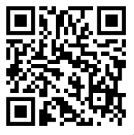 University of Florida Admissions Data 2025
Total Applicants: 90,000 (74,000 in 2024) Unofficial
2018-19		38,905 Applications - 15,077 Admitted (38.7%)*
2013-14 		27,107 Applications - 12,618 Admitted (46.5%)*

Pine View Outcomes
129 Completed Applications (GatorFlood)
53 Admitted (2 Appeal/1 WL pending)
26 EA/19 Defer/4 Regular/2 Late
5 PaCE/2 Gator (13% of acceptances-note)
Honors College data not released


*Common Data Set  https://ir.aa.ufl.edu/reports/cds-reports/
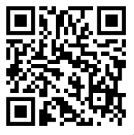 16
University of Florida Admissions Data
Five year UF Data 

2024 Admissions (105 Apps)
54 Admitted (51%) 22 enrolled
11 PaCE/4 Gator Engineering/1IA 29% of total acceptances

2023 Admissions (134 Apps)
81 Admitted (60%) 37 enrolled
17 PaCE and 15 GatorEng (40%)

2022 Admissions (159 Apps)
93 Admitted (58%) 38 enrolled
19 PaCE/6 GE - 27%

2021 Admissions (121 Apps)
64 Admitted (53%) 28 enrolled 
9 PaCE/3 GE - 19%
	
2020 Admissions (114 Apps)
76 Admitted (66%) 35 enrolled
21 PaCE/2 GE - 30%
2025 Admissions (161 Seniors)
129 Completed Applications (GatorFlood)
53 Admitted (3 pending) 
[5 PaCE/2 Gator (13% of acceptances)]

Conclusions 
Pine View admits held (Class size) - Despite 18%+
PaCE/Gator Engineering numbers declined 
UF Enrollment Management practices impact PV
Claims of a holistic process untrue 
Admit rate is higher than others in-State
17
Academic Profile of PV Students Admitted to UF (53)
Mean UNW GPA	3.92		Range 3.45-4.0
Mean WPVGPA	5.03		Range 4.46-5.20
 		
Mean ACT 		32.05		Range 27-36 
Mean SAT 		1508		Range 1270-1590
 
Only 6 admits with 5 or fewer AP/DE courses through 11th grade
Only 6 admits with 9 or fewer AP/DE course through 12th grade

Performance within the Pine View academic context
Ivy League and Most Selective Colleges
Keys to Remember
PV Student accomplishments are exceptional but not unusual in these most competitive applicant pools
A limited number of seats at selective colleges (1100-->3500)
The exponential growth in applications over the past five years-(though Brown, Dartmouth and Yale are down this past cycle)
What we control (our experiences, applications and list) versus

The primary determinants in selective college admissions 
Enrollment management
The Institutional Priorities of each college
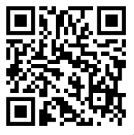 Pine View - Ivy League+ Data/Observations
Overall applications have nearly doubled in the past 5 years. Admit rates have been halved to below 5%
Accepted students are in many cases "hooked" (First Gen, recruited athletes, legacy, under-represented)- EM and IP

2024 PV Admits were down measurably in 2025 and 2024 (10 and 9 acceptances v. 19 in 2023 (and 23 in 2022- though larger class sizes)
Numbers of PV applications have increased individually and collectively #s unjustifiably high. Between 18-25/class (less competitive apps). Decline in focus and quality of individual applications and choice to overapply
Highly Selective Data Observations and Conclusions
Overall applications to Highly Selective Colleges/Universities have increased exponentially over the past five years as well
PV applicants to these remain nearly as high as Ivies. Acceptances are not considerably better
UChicago2, Duke2, Vanderbilt1, Tufts1, Northwestern1  (4/7 ED)
Only 21 of the 56 students accepted the past five years to these six universities matriculated (more than half opting to attend in-state!)

 Future harm and Waitlist offers! This year 110 (LY 129). 2023=77WL  
Increased importance of Early Decision applications at these!!
Very Selective Data Observations and Conclusions
BU3/Northeastern2/Emory8/UMiami8/Georgia Tech4/UVA1 (4)
153 Accepted and only 37 Matriculated over the previous 5 years
Most used as 'back ups' though data do not support these as 'safe' or likely choices
Families apply with the hope of chasing merit dollars. Again, in most cases, these opportunities do not materialize (enough)
Students typically don't matriculate and instead attend a Florida public university (especially true of public OOS)
Harm to future yields - Yield protection 
Increased importance of Early Decision applications
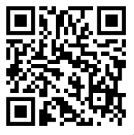 A Partial List of College Acceptances "Left on the Table" for FL Public Universities 2021-25 (This year, so far)
American			Johns Hopkins		University of Miami Brandeis			Macalester			University of Michigan Boston College 		Middlebury			UNC Chapel Hill
Boston University 		Northwestern		University of Virginia
Colorado College		Oberlin			University of Wash
Cornell			Purdue			Univ of Wisconsin
Davidson			Tulane			Wake Forest
Emory			University of California	Washington & Lee
Georgetown			University of Colorado 	William & Mary 
Georgia Inst Tech 		University of Georgia	Williams College
Some positive application/matriculation news 2025!
Interesting and Selective Applications, Admits AND Yield!

	Carleton 1 ED		Macalester 1
	Colby 1 ED			Middlebury 1 QB
	Colgate 1 ED			Mt. Holyoke 1 ED
	Colorado College 1		Oberlin 2
	Grinnell 1			WashingtonUStL 1/1QB)
	Haverford 2 (1 ED)		William & Mary 1/1
General Observations
Each year 60-70%.+/- of Pine View students remain in-state. Why? 
In-State tuition, Bright Futures and Florida Prepaid opportunities
Full use of AP and DE Credits (up to 45 credits)
Long-term trajectory (graduate school)

That said, approximately 80% of PV Seniors apply to one or more private universities each year.  Why? 
Motivation and opportunity (Means…maybe)
Accomplishments at PV, individual aspirations, expectation, valuing of undergraduate setting and selves
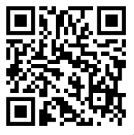 Harmful Behaviors in the Application Process
Overapplication (in excess of recommended apps-NACAC). Several  this past year in excess of twenty -Next slide!
Misleading or untrue claims in application
Applying Early Decision (ED) and not matriculating  
Self-sabotage within application. Self-report of being 'forced' to apply  
Failure to cancel Regular Decision applications after an Early Decision offer (subsequently offered admission at other colleges)
Applying and being accepted to need-based only colleges, then choosing to attend in-state (previous slides)
Double deposits (committing to multiple institutions)
Ethics in the College Planning and Application Process - On PVCC website (please read)
Consequences of Overapplication
Individual 
Diffused effort and lack of focus
Unnecessary workload and anxiety
Poorer outcomes & sadness 

Institutional 
Pine View reputation as a low yield institution
Fewer Regular Decision offers of admission to PV students over time
Use of Waitlist to protect yield and gauge interest
What does this all Mean?  What to do?
Select Colleges based on how they match your interests and priorities
Properly value colleges and your family's willingness to pay (both public and private). Be willing to consider other colleges 
Be sure to make a compelling case for how and why you are a match 
Assess the role of demonstrated interest and the appropriateness of an Early Decision application
Assess your short and long-term goals (graduate or medical school?)
Approach the process realistically understanding the selective admissions environment (enrollment management)
Try not to take any decision personally or allow a decision to affect how you feel about yourself, nor judge the outcomes of others
Summer Planning - A "To Do" List
1. Create a reasonable, diversified, balanced college list (Five Ps)
2. Develop a college spreadsheet with deadlines and require-ments; testing, essay, recommendation, honors, housing…
3. Create/update your resume. Complete assigned tasks prior to meeting with Mr. Bergman (Questionnaire/Prompts)
4. Plan for any additional SAT/ACT testing 
5. Create a Common App account and review the application
6. Review the Common App essay prompts and work on drafts
7. Find and review, as possible, supplemental essays
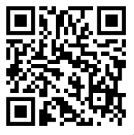 29
Student Resume, Questionnaire, and Prompts
A strong resume is an important way to showcase your academic achievements, extracurricular activities, leadership roles, and work or volunteer experience

Many Universities/Colleges will accept a resume in addition to the Activities portion of the Common Application

Please upload your resume, Questionnaire, Prompts to SchooLinks
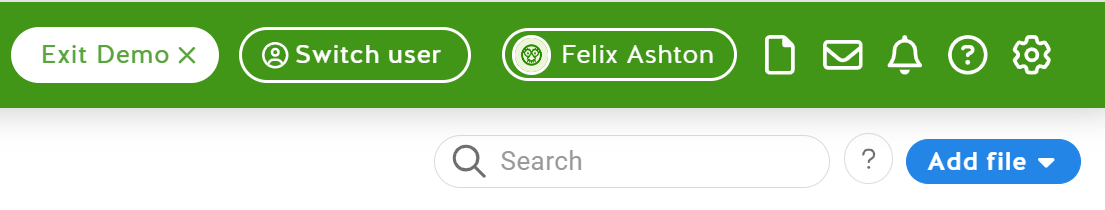 30
Common Application 2025-26
What is the Common Application (CommonApp)?

Create a Common Application account for the purposes of reviewing the general format/requirements as well as for previewing the 2025-26 Essay Prompts

Do not begin the application as there will be a summer refresh in early August

https://www.commonapp.org/apply/essay-prompts
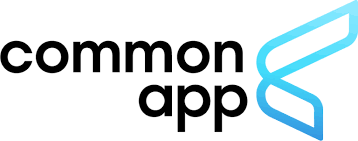 31
Appointments and Contact Information
Appointments with Mr. Bergman to discuss college plans will continue through June (resume after summer break-August through November)

Spring appointments are especially important for early applications (ED) and special circumstances (military, athletic, special programs)

The youcanbook.me appointment calendar is open and books three weeks out. New appointments appear each day
   https://lancebergman.youcanbook.me

Please send along any questions between now and then to lance.bergman@sarasotacountyschools
32
Thank you for Coming!

The Question form will remain open until May 2, 2025
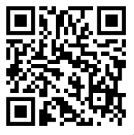 33